鄭重推薦
小市長候選人
6號
楊喬安
以下是我的政見
記得要按影片左下角的小三角形
                 也要開喇叭
          才能聽見我的聲音喔
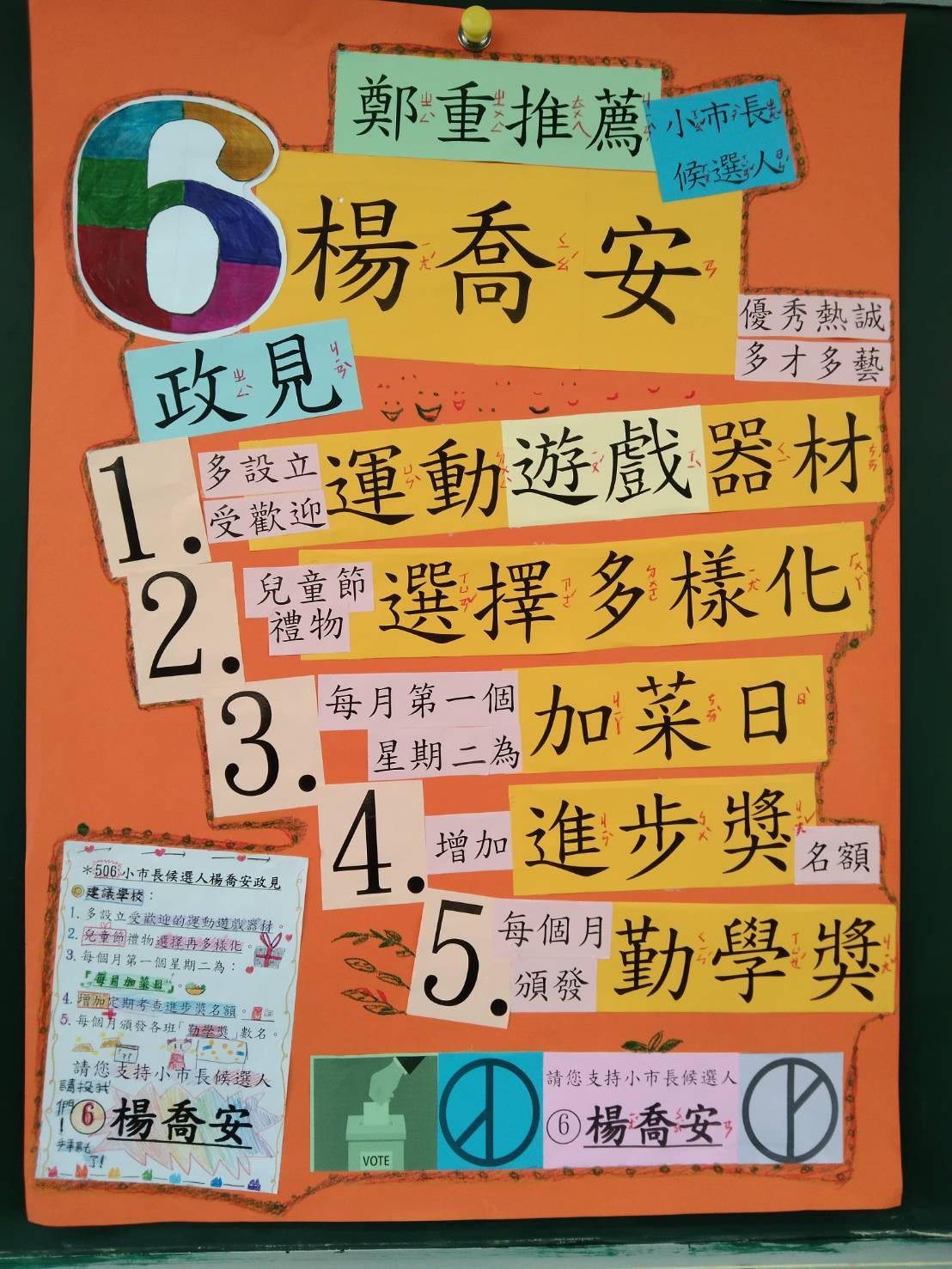 請您將重要的一票投給
6號楊喬安
謝謝您的支持
感謝您
也祝您疫情期間保持健康